Challenges in Recognizing and Diagnosing Idiopathic Hypersomnia
Alcibiades J. Rodriguez, MD, FAASM
Associate Professor of Neurology
NYU Grossman School of Medicine
New York, NY
Resource Information
About This Resource
These slides are one component of a continuing education program available online at MedEd On The Go titled Idiopathic Hypersomnia: Improving QoL Through Patient-Centered Care

Program Learning Objectives:
Improve the accuracy and timing when diagnosing patients suffering from IH
Educate HCPs on the cardiovascular and QoL impact experienced by patients suffering from IH
Develop an evidence-based, comprehensive treatment plan for the management of IH


MedEd On The Go®
www.mededonthego.com
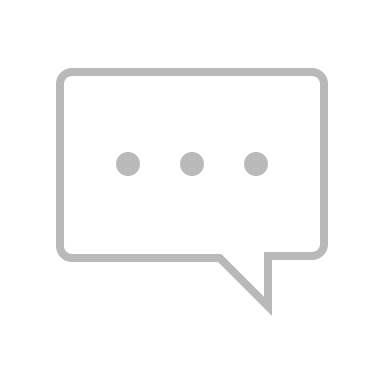 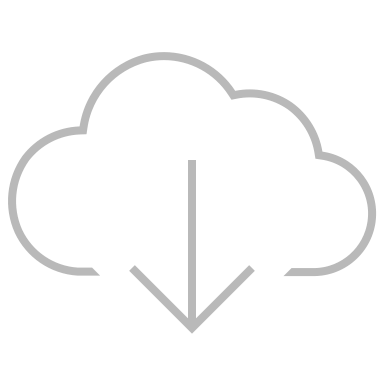 This content or portions thereof may not be published, posted online or used in presentations without permission.
This content can be saved for personal use (non-commercial use only) with credit given to the resource authors.
To contact us regarding inaccuracies, omissions or permissions please email us at support@MedEdOTG.com
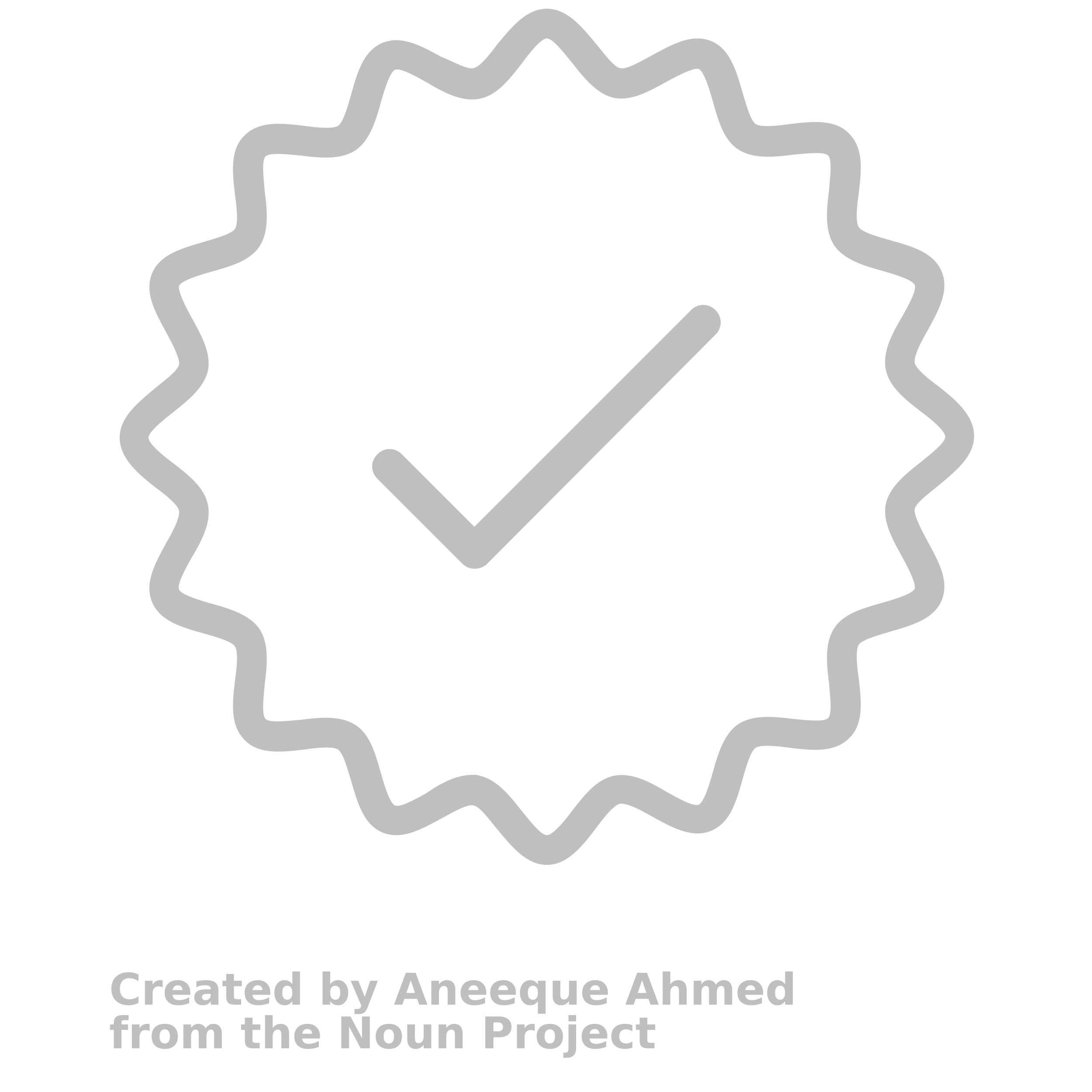 Disclaimer
The views and opinions expressed in this educational activity are those of the faculty and do not necessarily represent the views of Total CME, LLC, the CME providers, or the companies providing educational grants. This presentation is not intended to define an exclusive course of patient management; the participant should use their clinical judgment, knowledge, experience, and diagnostic skills in applying or adopting for professional use any of the information provided herein. Any procedures, medications, or other courses of diagnosis or treatment discussed or suggested in this activity should not be used by clinicians without evaluation of their patient's conditions and possible contraindications or dangers in use, review of any applicable manufacturer’s product information, and comparison with recommendations of other authorities. Links to other sites may be provided as additional sources of information.
Idiopathic Hypersomnia (IH) Diagnostic Criteria
Excessive daytime sleepiness (starts insidiously)
No cataplexy
Testing:
PSG with no SDB, MSLT with < 8 minutes of mean sleep latency and ≤ 1 SOREMP or
Total 24-hour with sleep time > 660 minutes
Insufficient sleep and other sleep disorders ruled out
IH, idiopathic hypersomnia; MSLT, multiple sleep latency Test; PSG, polysomnography; SDB, sleep-disordered breathing; SOREMP, sleep onset rapid eye movement period.
American Academy of Sleep Medicine. International classification of sleep disorders, 3rd ed, text revision. 2023; Pages: 200-6
IH Supportive Criteria and Other Symptoms
Severe and prolonged sleep inertia (sleep drunkenness)
Un-refreshing naps
Autonomic instability
Headaches, orthostatic disturbances, perception of temperature dysregulation (Raynaud's)
Memory, attention difficulties
Depressive symptoms, 15-25%
Dauvilliers Y, et al. Sleep Med Rev. 2022 Dec;66:101709.
Clinical Issues to Aid Diagnosis
Usually starts in adolescence (16.6-21.2 years)
Sleep drunkenness, prolonged difficulty waking up with repeated returns to sleep, irritability and autonomic behavior and confusion, 33-66%
It can last hours, extreme form of sleep inertia
Naps are long (> 60 minutes) and unrefreshing
PSG with sleep efficiency > 90%
Dauvilliers Y, et al. Chapter 113: Idiopathic Hypersomnia. In: Kryger MH, Roth T, Goldstein CA, eds. Principles and Practices of Sleep Medicine, 7th ed. 2022; 048-60.
Challenges and Pitfalls
Starts in adolescence, but is rare 
Delayed sleep phase
Insufficient sleep
Mood disorders, medications and recreational drugs
Reports of remission, 14-25%?
MSLT may not be consistent over time
Likely a heterogeneous condition/overlaps 
Concomitant sleep disorder
No biomarker
Diagnosis
Detailed clinical history
Testing with appropriate clinical correlation
Sleep drunkenness may be a clue
Other sleep disorders may be present
Idiopathic Hypersomnia Severity Scale (IHSS) may be helpful as a measure and burden of symptoms and follow up/treatment response tool
IHSS, idiopathic hypersomnia severity scale. 
Dauvilliers Y, et al. Neurology. 2019;92(15).
Central Disorders of Hypersomnolence
CSF, cerebrospinal fluid; ESS, Epworth sleepiness scale; REM, rapid eye movement. 
Dauvilliers Y, et al. Sleep Med Rev. 2022 Dec;66:101709.
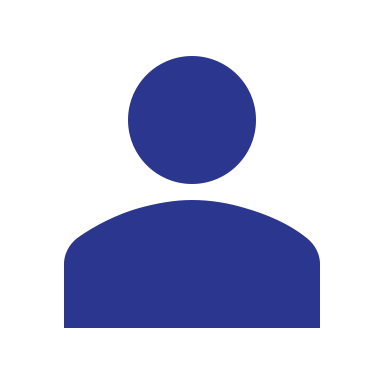 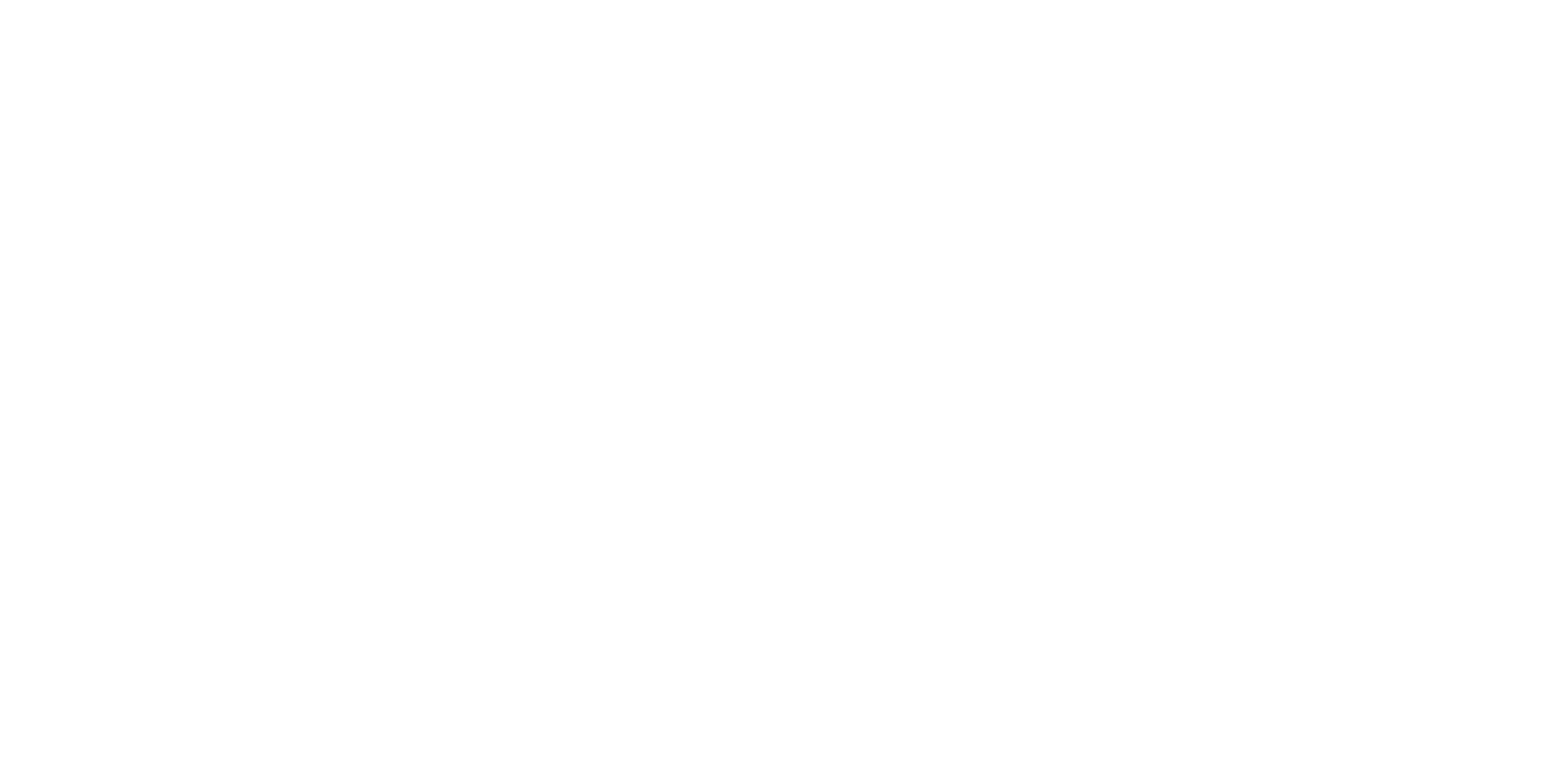 Looking for more resources on this topic?
CME/CE in minutes
Congress highlights
Late-breaking data
Quizzes
Webinars
In-person events
Slides & resources
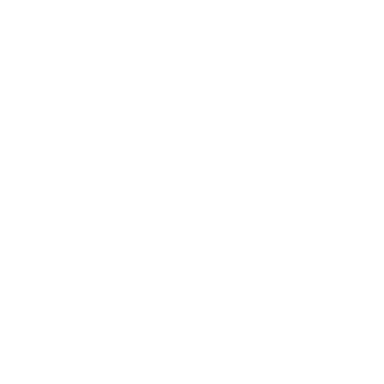 www.MedEdOTG.com